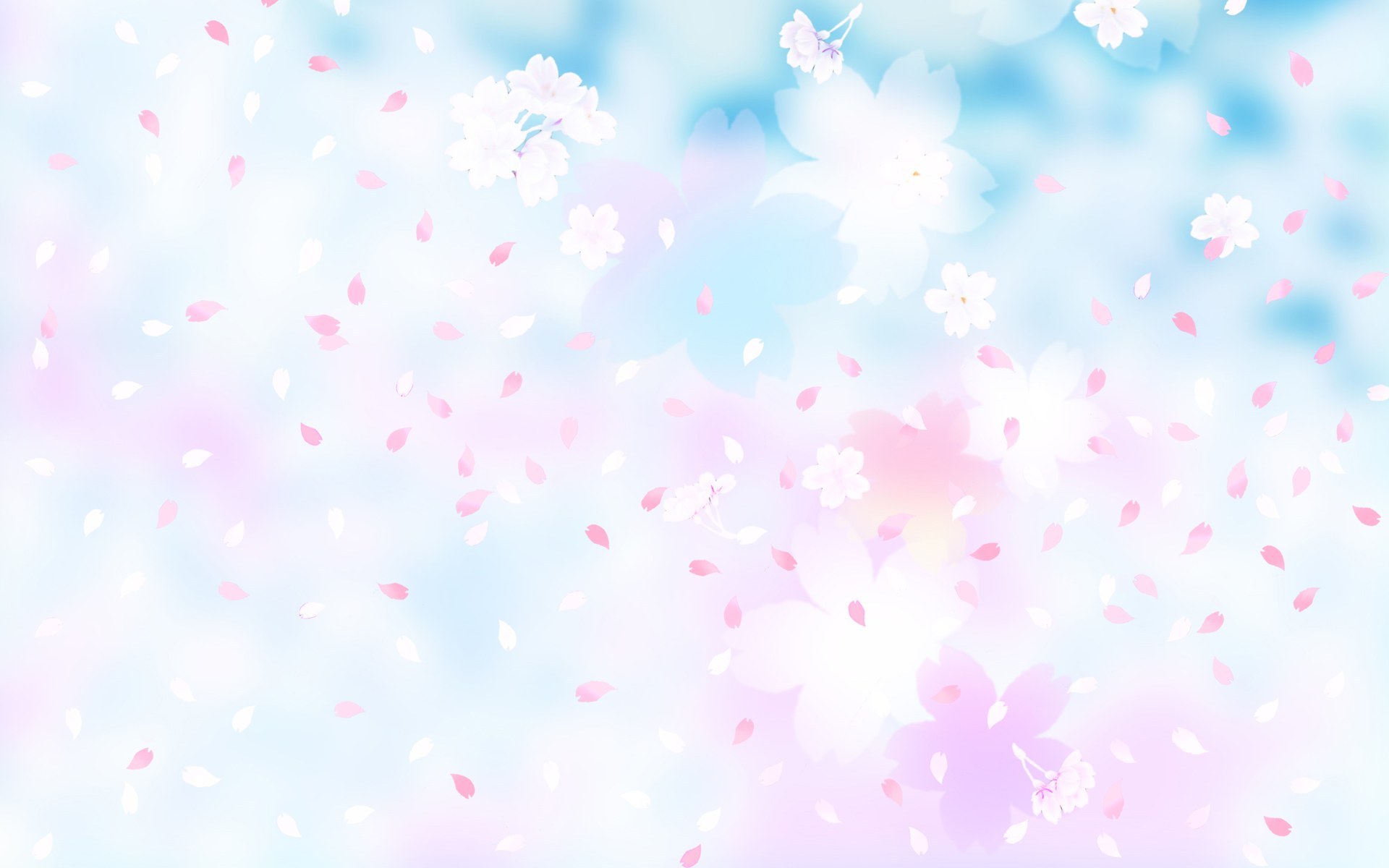 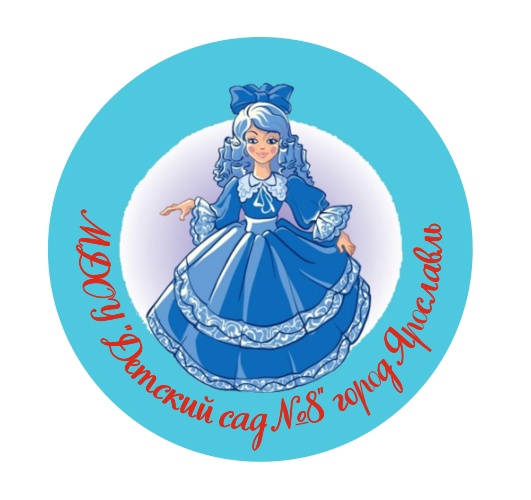 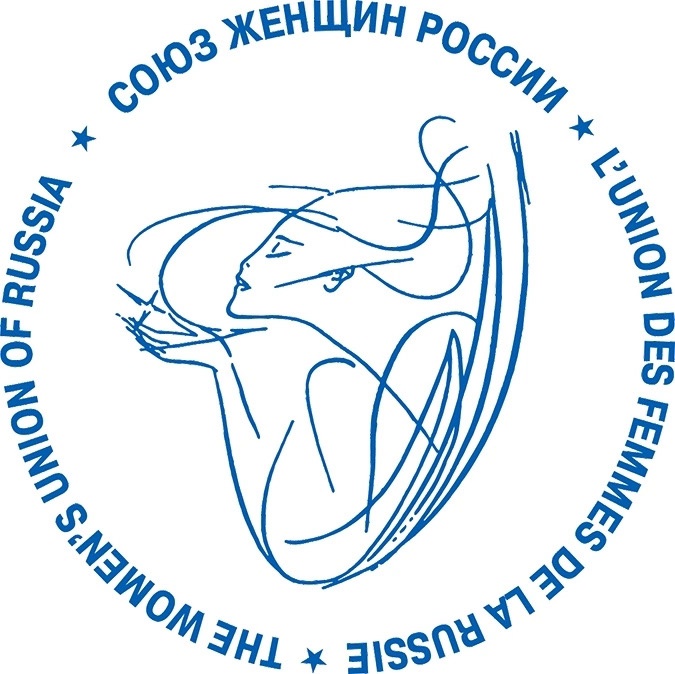 МУНИЦИПАЛЬНОЕ ДОШКОЛЬНОЕ ОБРАЗОВАТЕЛЬНОЕ УЧРЕЖДЕНИЕ МДОУ «Детский сад №8» Г. Ярославль
Проект
«В объективе семья»
(спортивно-интеллектуальный досуг)
2024 г.
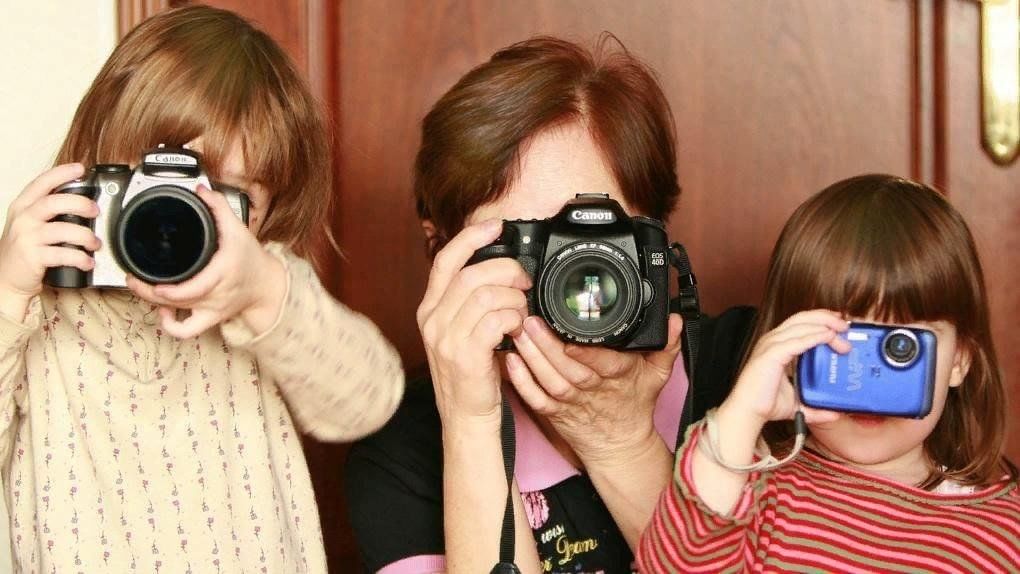 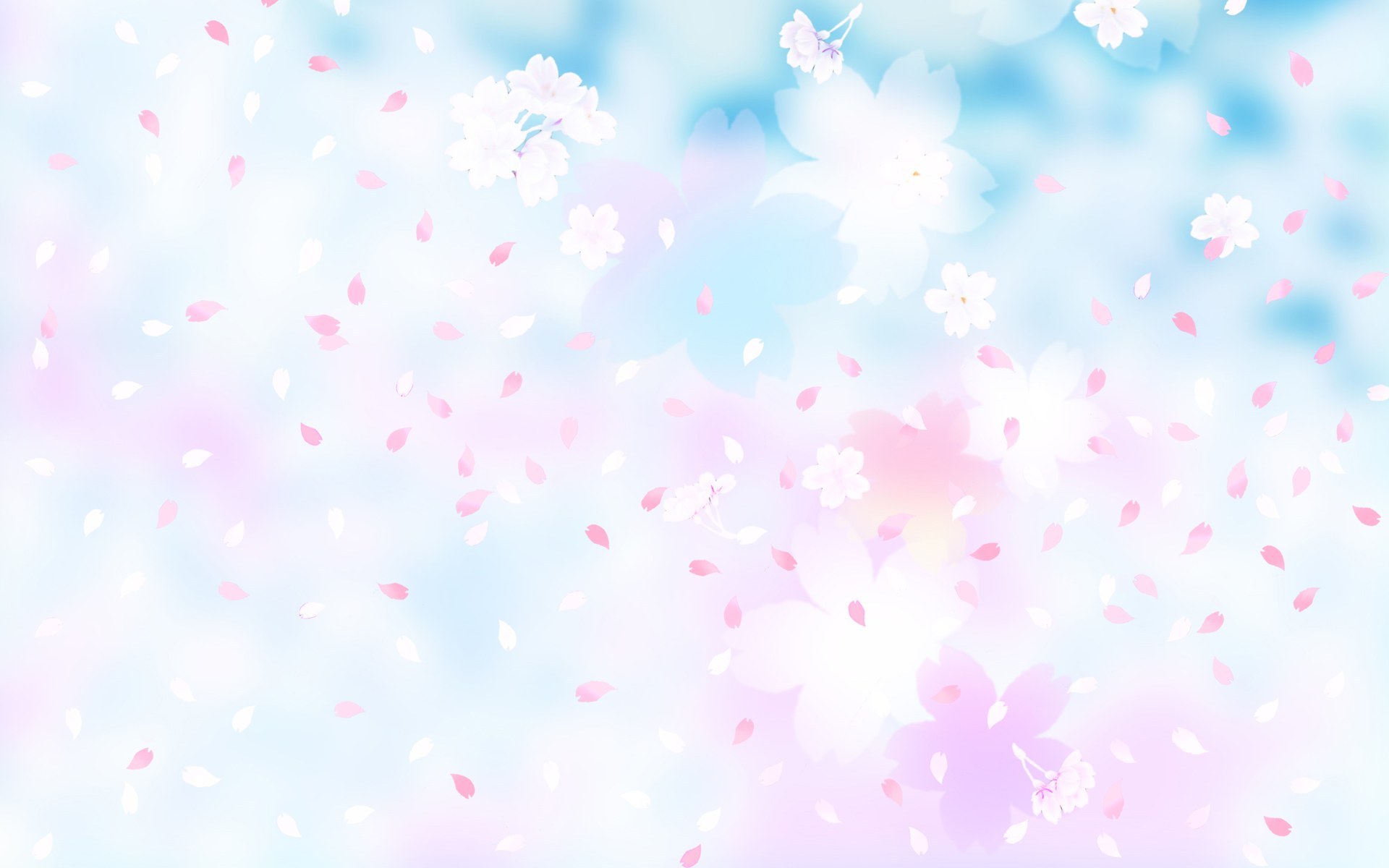 Тема проекта: «В объективе семья» (спортивно-интеллектуальный досуг)
Участники проекта: дети старшей и подготовительной к школе группы, воспитатели, родители воспитанников, музыкальный руководитель, инструктор по физической культуре.
Вид проекта: семейно-групповой, практико-ориентированный.
Длительность проекта: краткосрочный.
Причины разработки проекта: проблема ухудшения здоровья детей приобретает всё большую актуальность. Из-за образа современной жизни многие взрослые невнимательно относятся к физическому здоровью своего ребёнка; отцы отстраняются от участия в воспитании здорового образа жизни; дошкольников, активно занимающимися спортом очень мало, при осмотре у дошколят выявлены нарушение координации движений, нарушение осанки, плоскостопие. Только совместными усилиями семьи, детского сада можно воспитать положительное отношение к физкультуре и спорту.
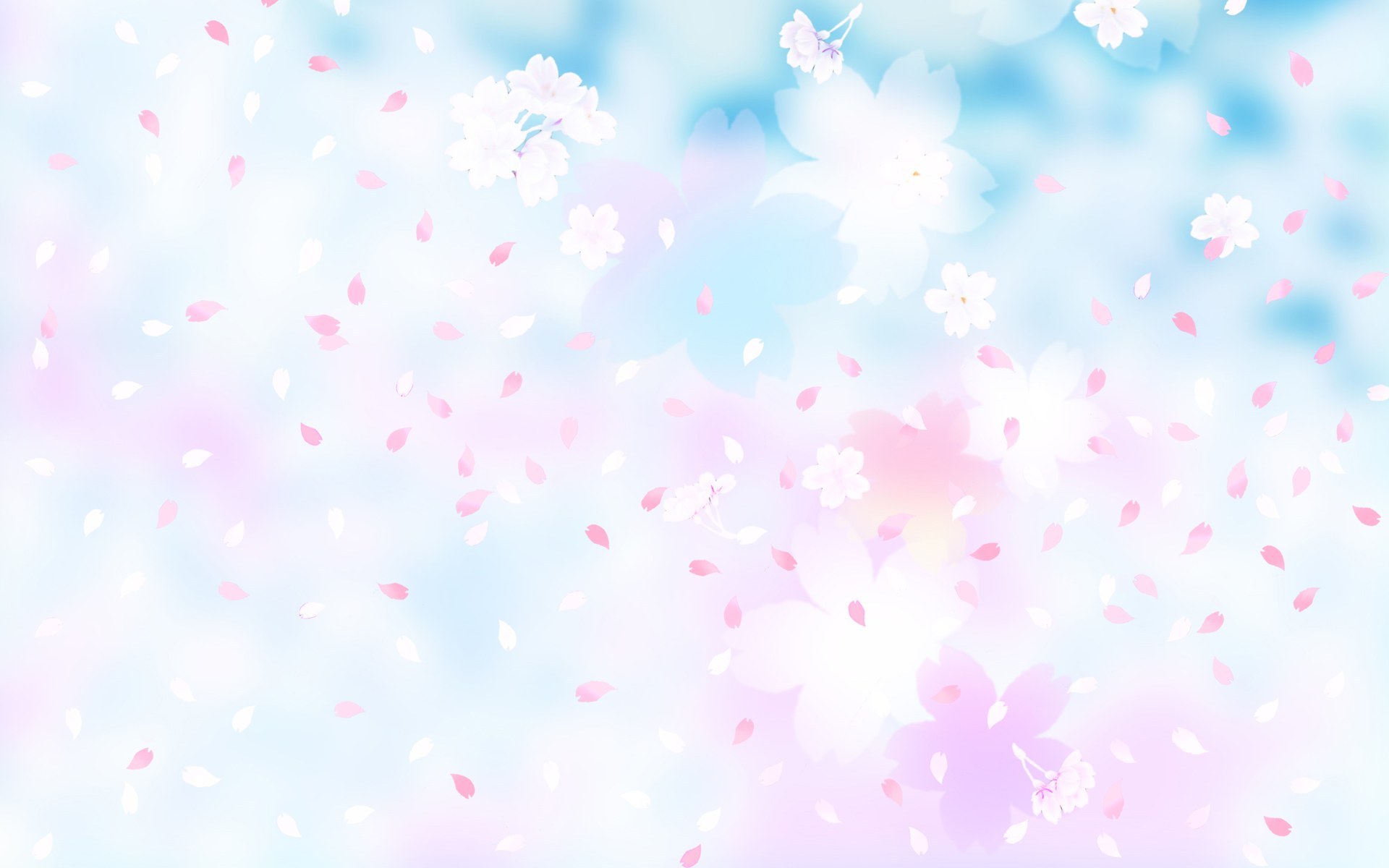 Цель проекта: формирование социальной и личностной мотивации детей старшего и подготовительного дошкольного возраста на сохранение и укрепление здоровья через укрепление семейных связей.Задачи проекта:Для воспитанников: -развивать интерес к физкультуре и спорту,-воспитание личностных качеств (выносливости, выдержки, смелости),      -вырабатывать стремление укрепить своё здоровье посредством разнообразных видов дельности;-воспитывать целеустремлённость, организованность, инициативность;-содействовать развитию положительных эмоций;-поощрять двигательное творчество, учиться брать пример со старших товарищей.Для родителей воспитанников: -развивать физические и творческие способности,-помочь познакомиться поближе, найти общие интересы
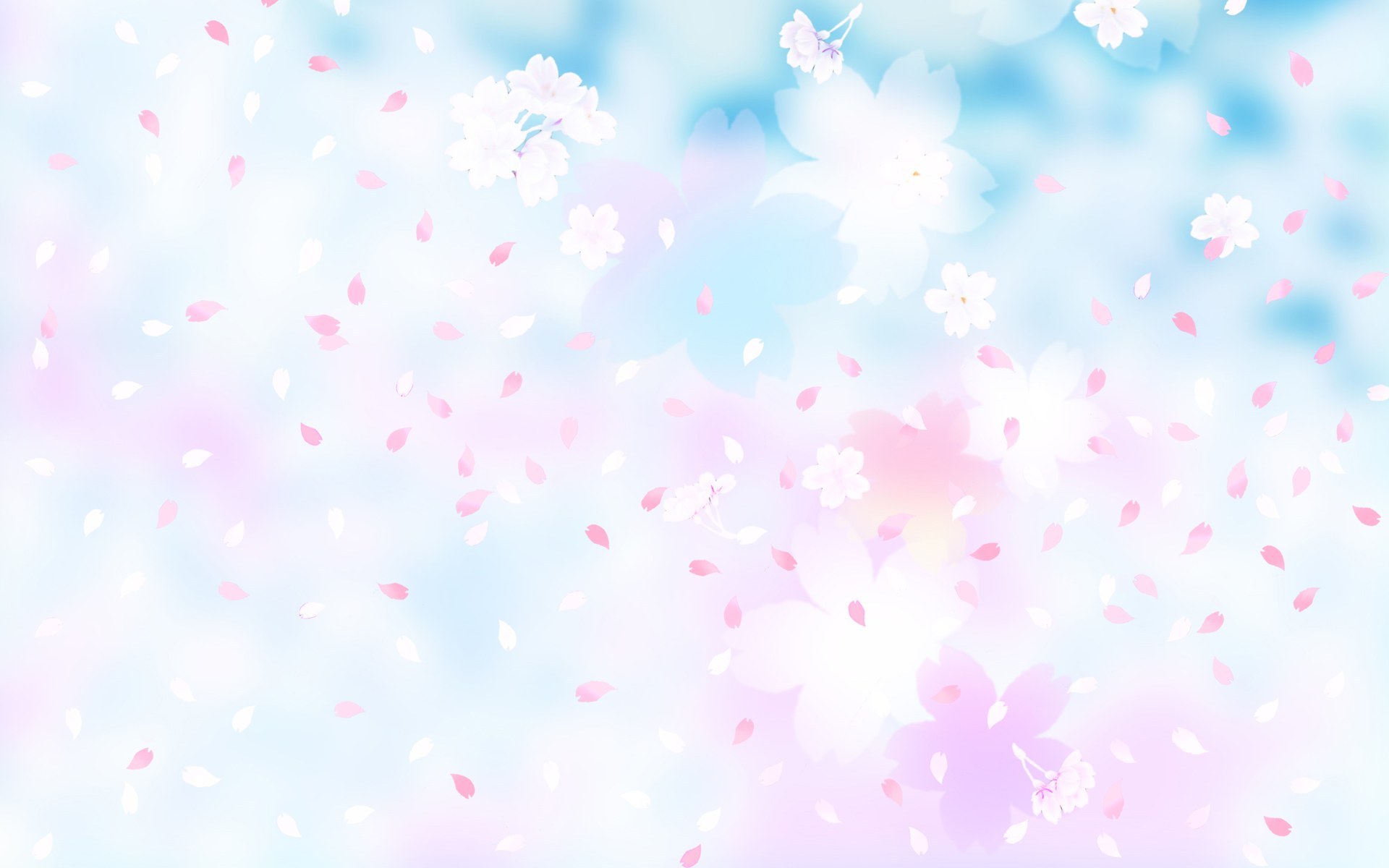 Ожидаемый результат:1. Повышение эмоционального, психологического и физического благополучия детей и взрослых;2. Активное участие пап и мам в спортивных мероприятиях;3. Наличие потребностей в здоровом образе жизни;4. Развитие культуры движений;5. Личностный интерес детей к своему спортивному росту;Этапы проекта:1-й этап-подготовительный.В беседе с детьми о том, занимаются ли родители спортом, помогает ли спорт в жизни, возник спор кто выносливее: тренированный или нетренированный человек, решили проверить на практике, провести совместное музыкально- спортивное мероприятие.2-й этап- изучение информационных источников по вопросам.1.Составить конкурсную, интеллектуальную программу, подготовить спортивный инвентарь.2. Разучить с детьми разминку «Фиксики».3. Подобрать музыкальный материал для конкурсной программы.4. Разучить музыкальный репертуар, песня «Солнечный круг».5. Сформировать команды участников.6. Пригласить родителей на мероприятие.3-й этап- завершающий.Рефлексия: проведение музыкально-спортивного мероприятия.Анализ выполнения проекта: поставленные цель и задачи были реализованы в ходе проекта. Большой опыт двигательной активности получили все участники проекта. В процессе работы над проектом дети, родители и воспитатели стали ближе друг к другу, а полученные знания и умения помогли вызвать интерес к физкультуре и сформировать стремление к здоровому образу жизни.Вывод: продолжать организовывать мероприятия спортивного характера для укрепления физического здоровья дошкольников.Подготовка к защите проекта: сбор фото-материала.  Мультимедийная презентация проекта
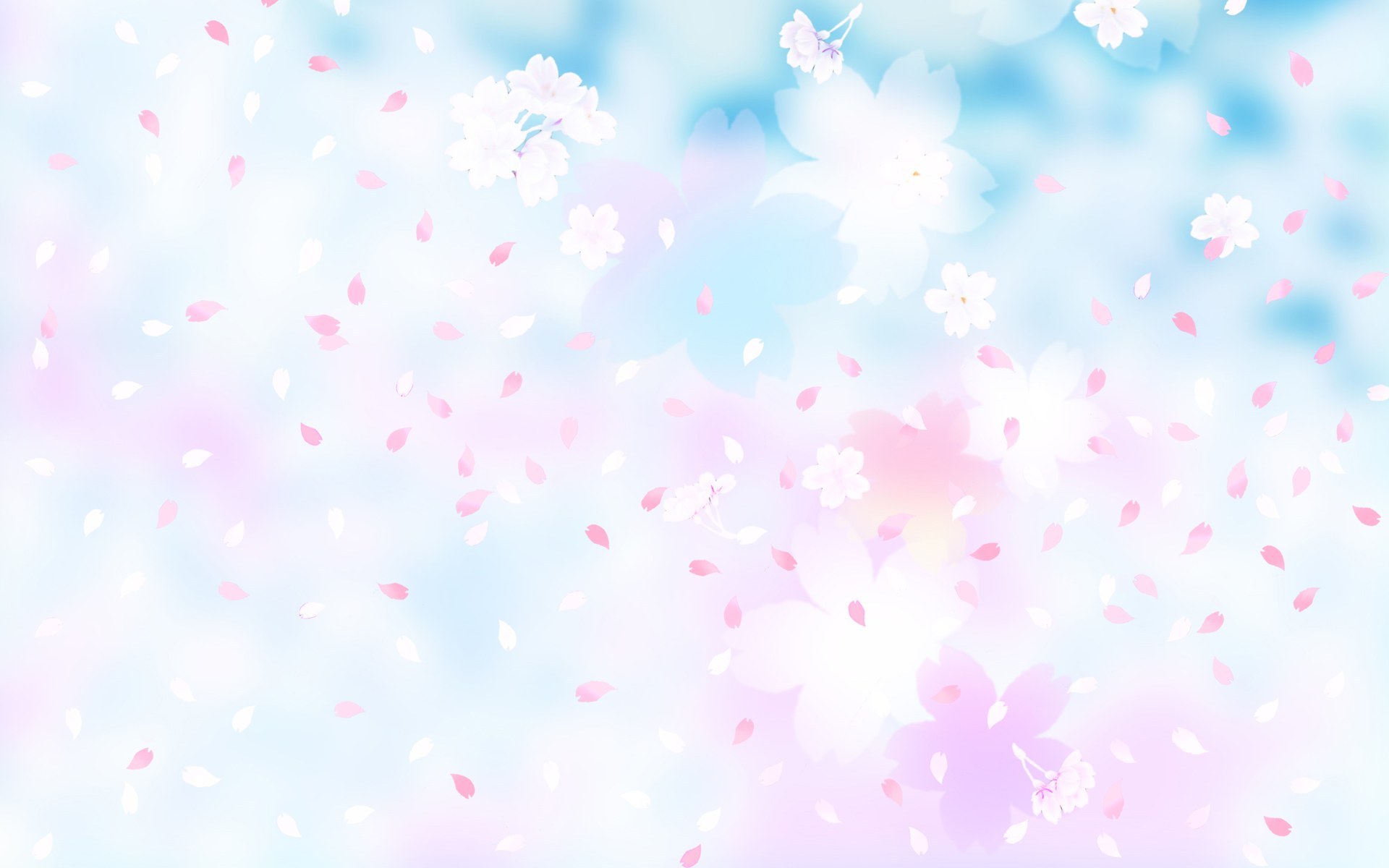 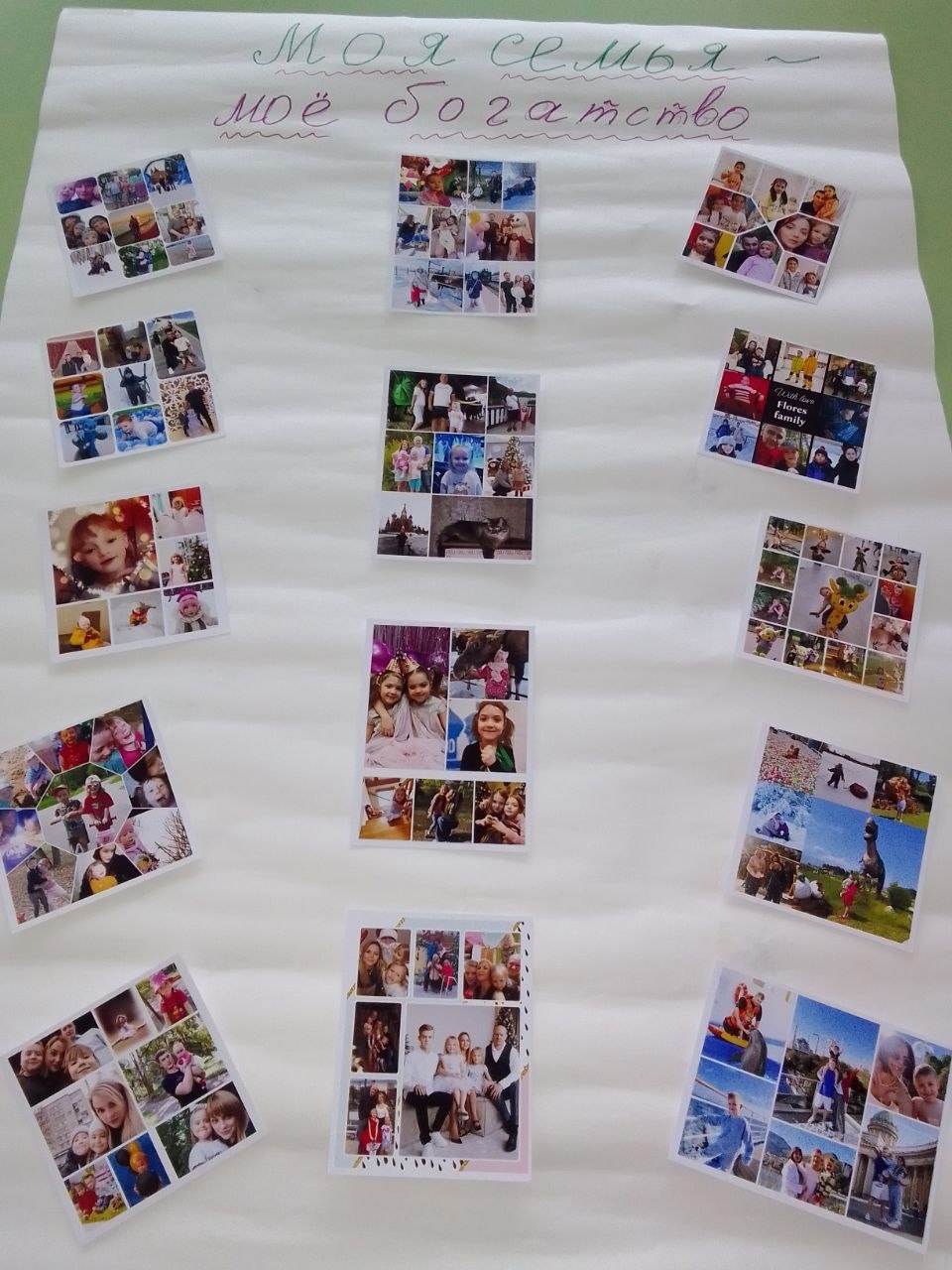 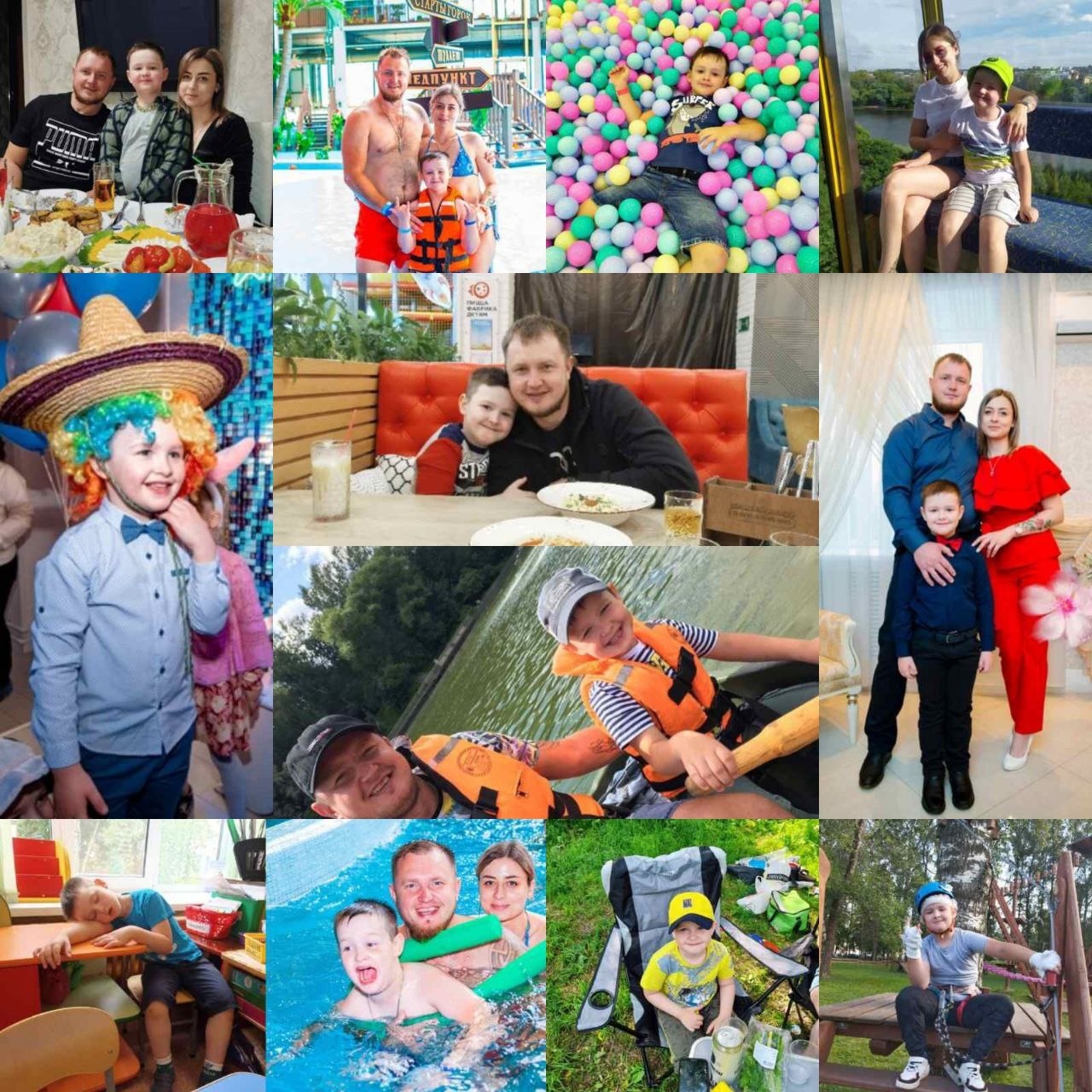 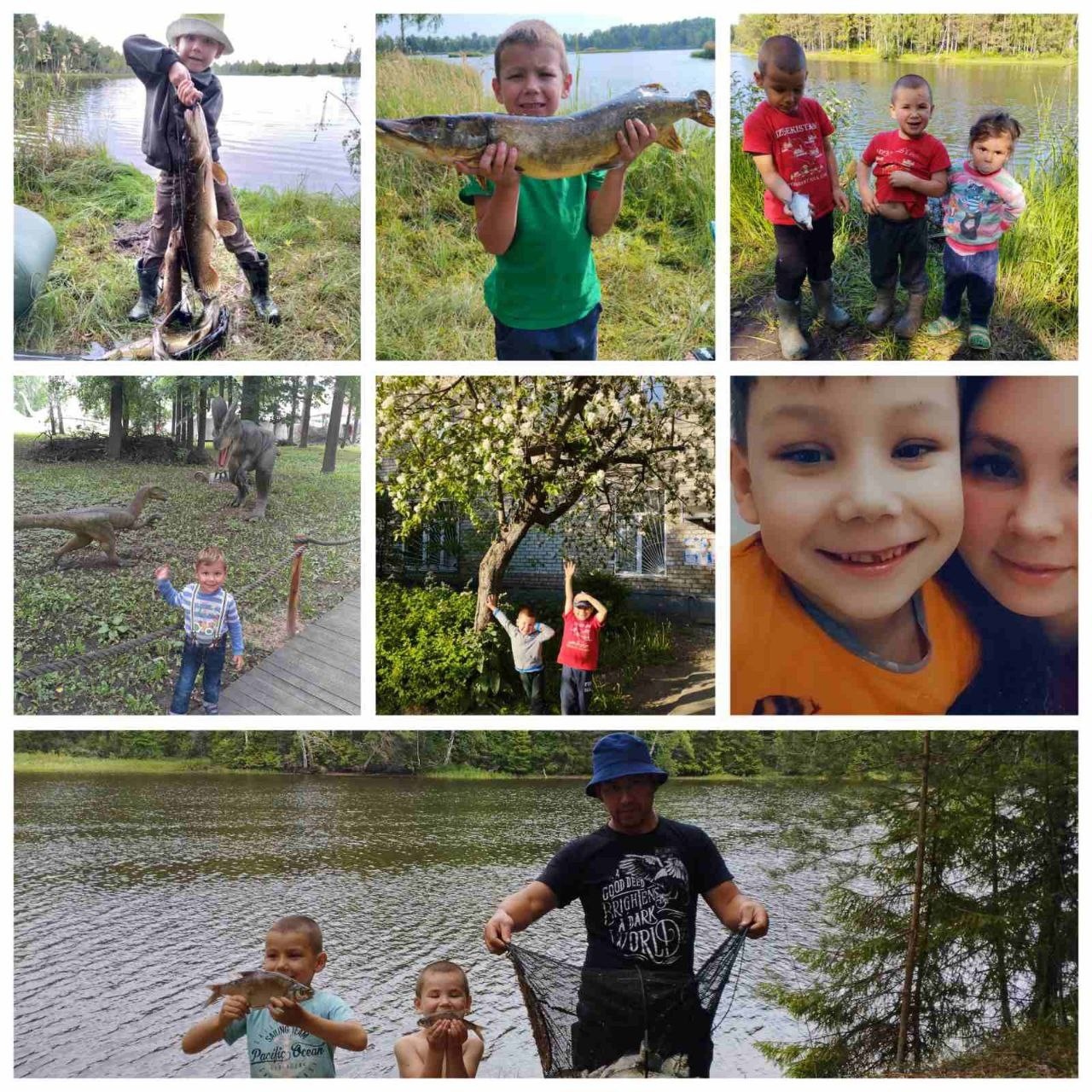 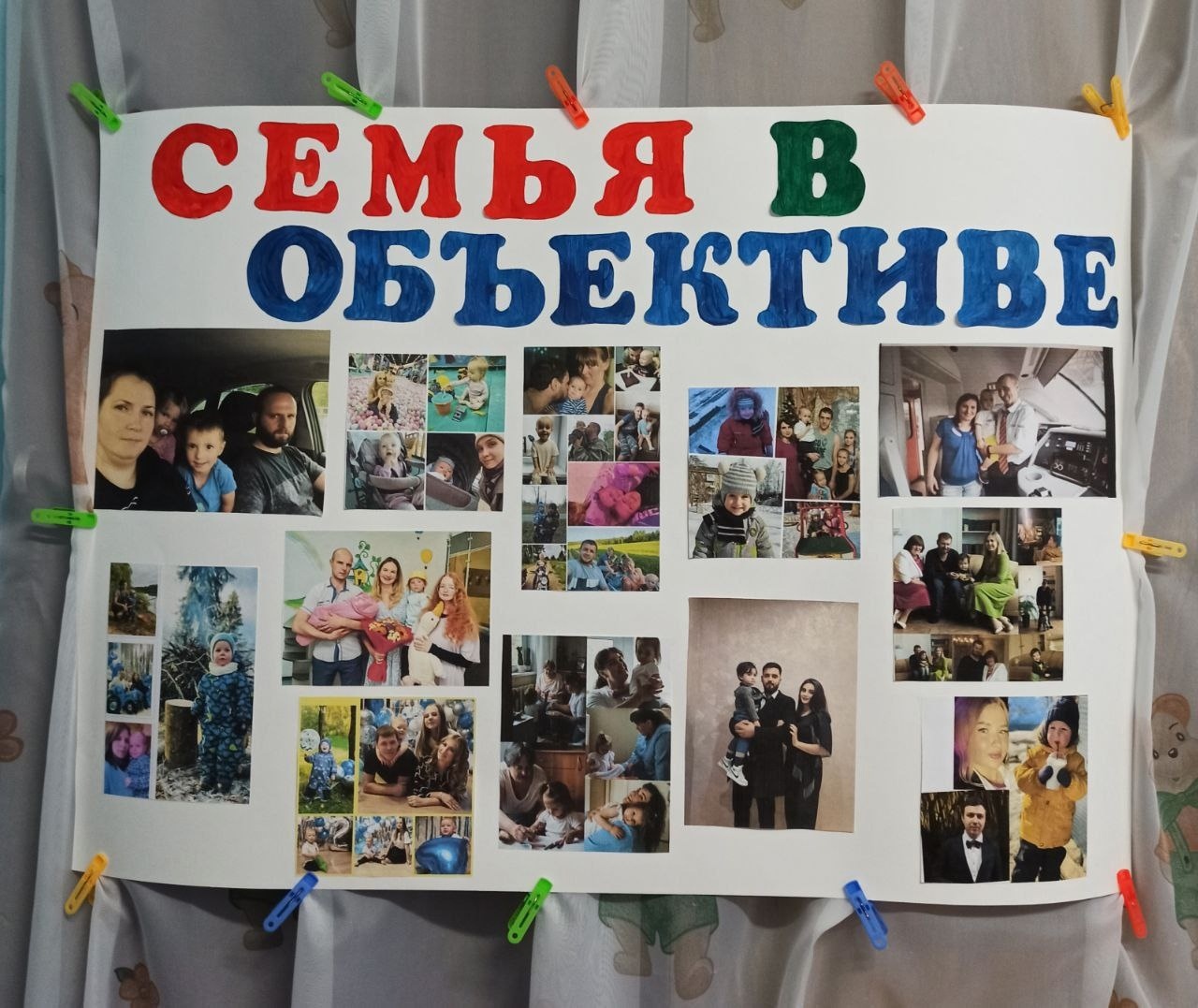